Инвестиционный паспорт объекта________________________________________________________________________________________________________________________________________
НАИМЕНОВАНИЕ ОБЪЕКТА: Здание химчистки
АДРЕС: г. Бендеры, ул. Ленинградская, 7
Характеристика инвестиционной площадки
Местонахождение объекта
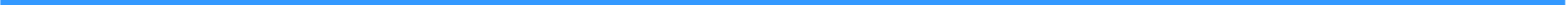 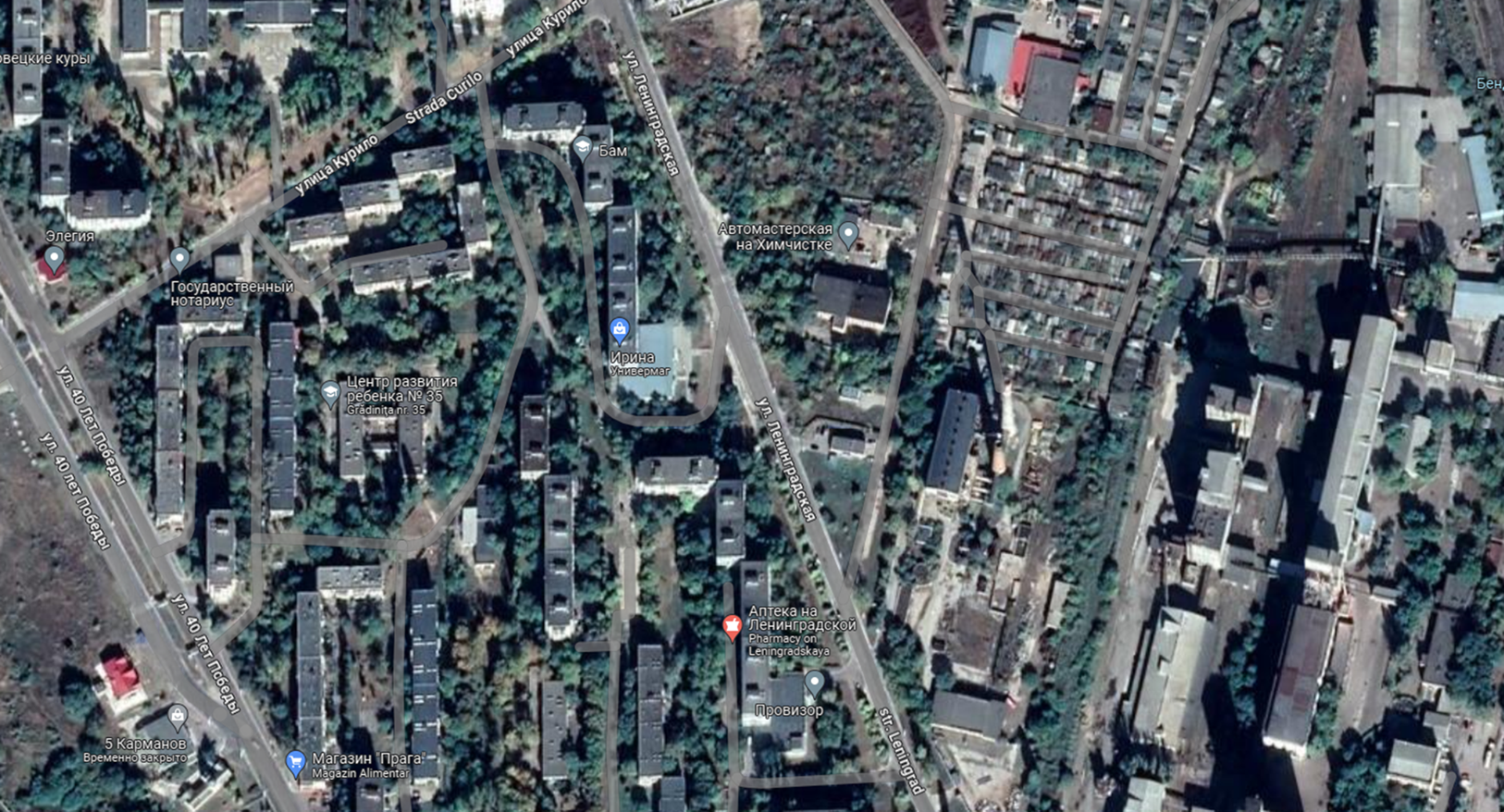 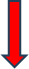 Фотогалерея
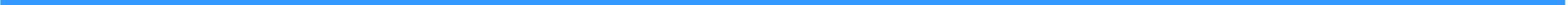 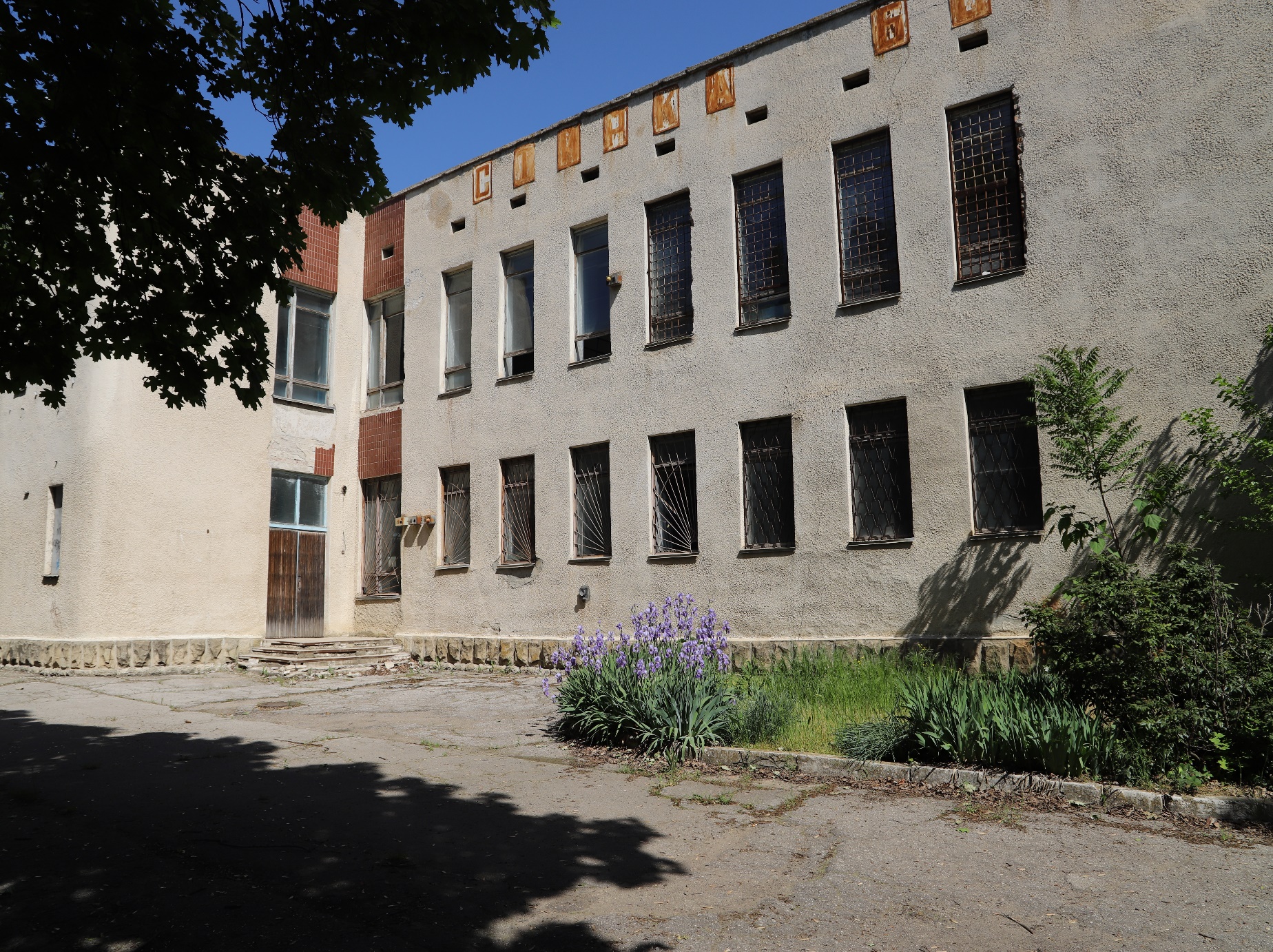 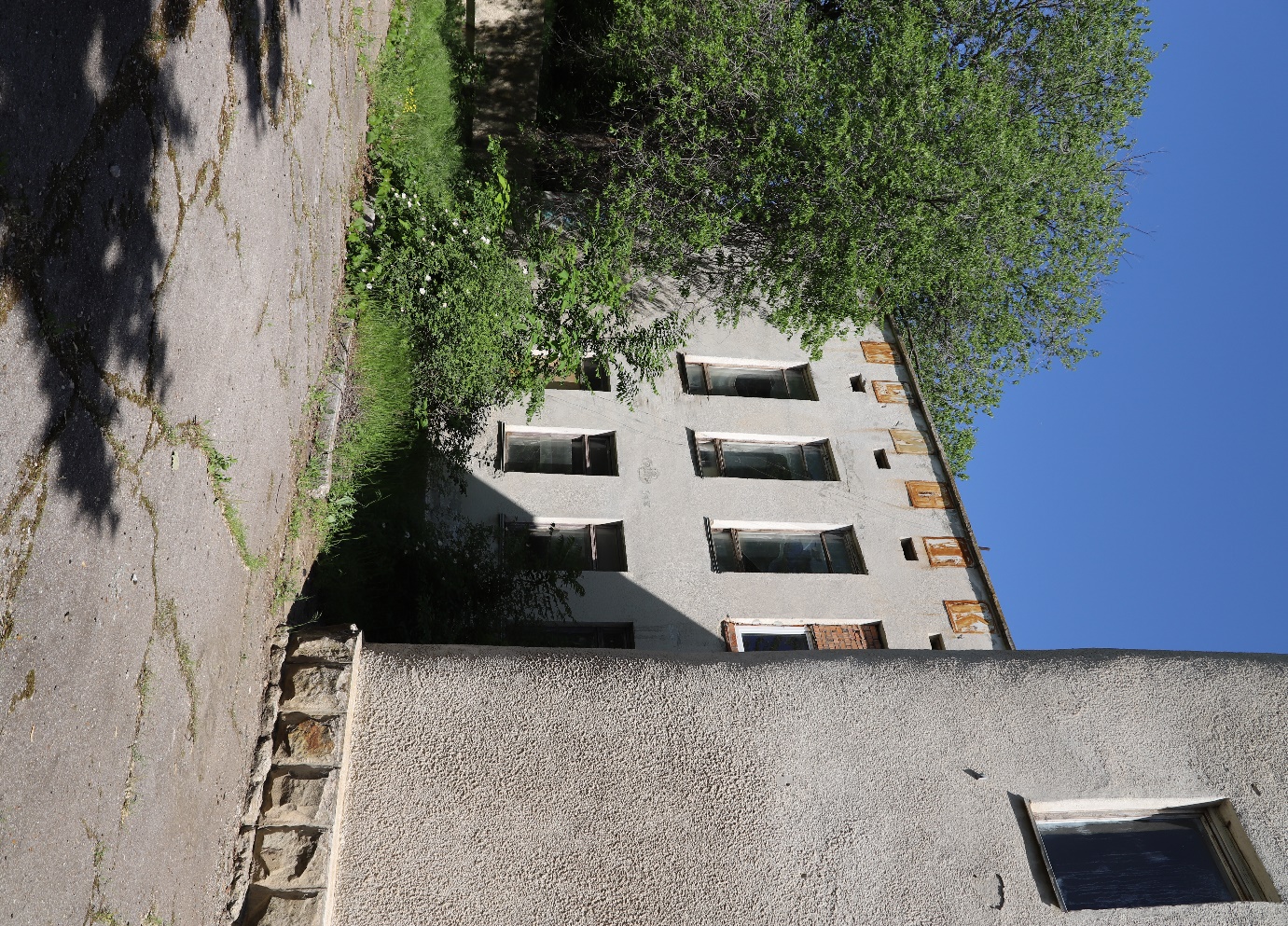 Фотогалерея
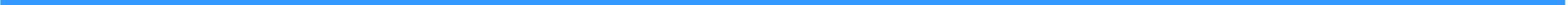 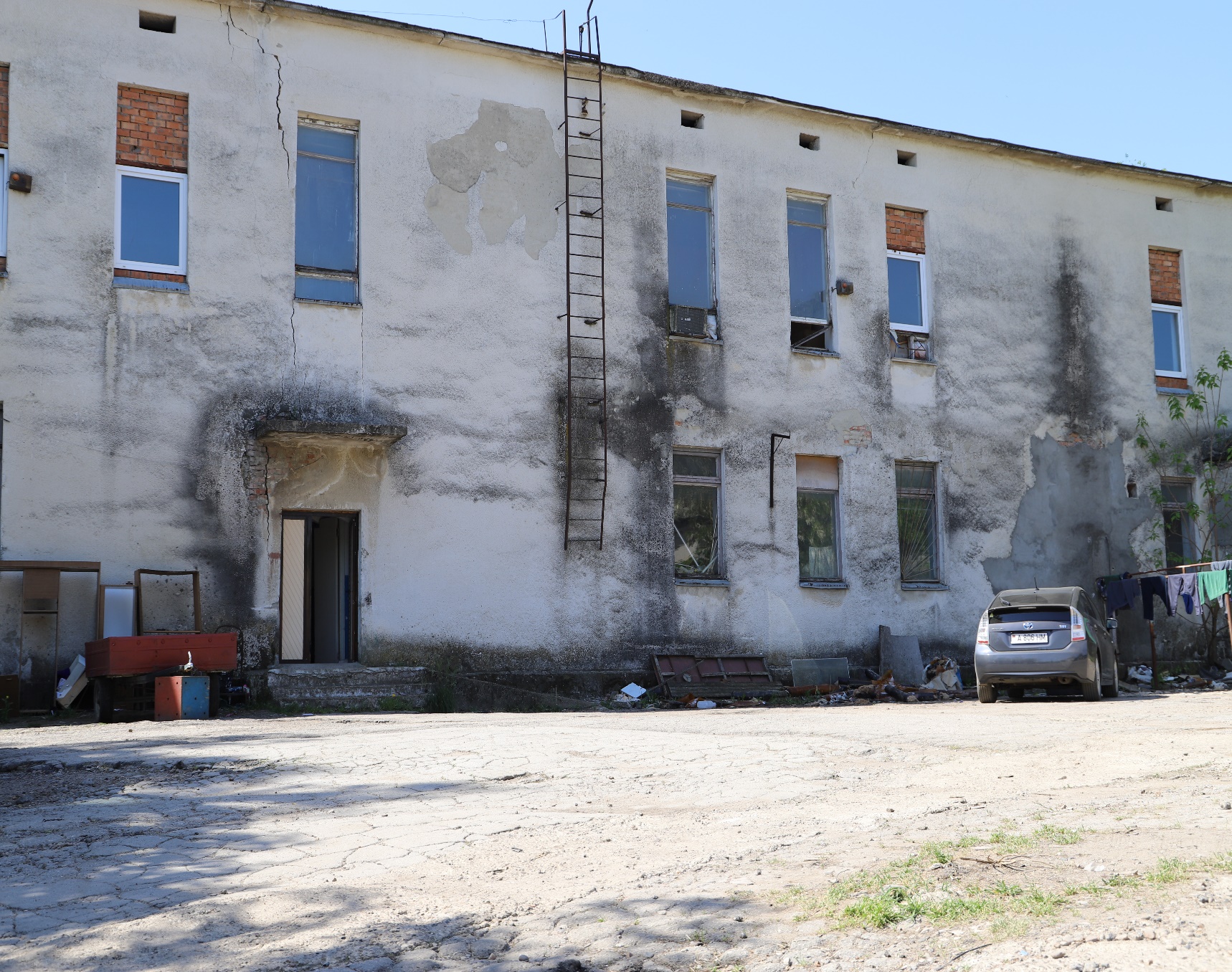 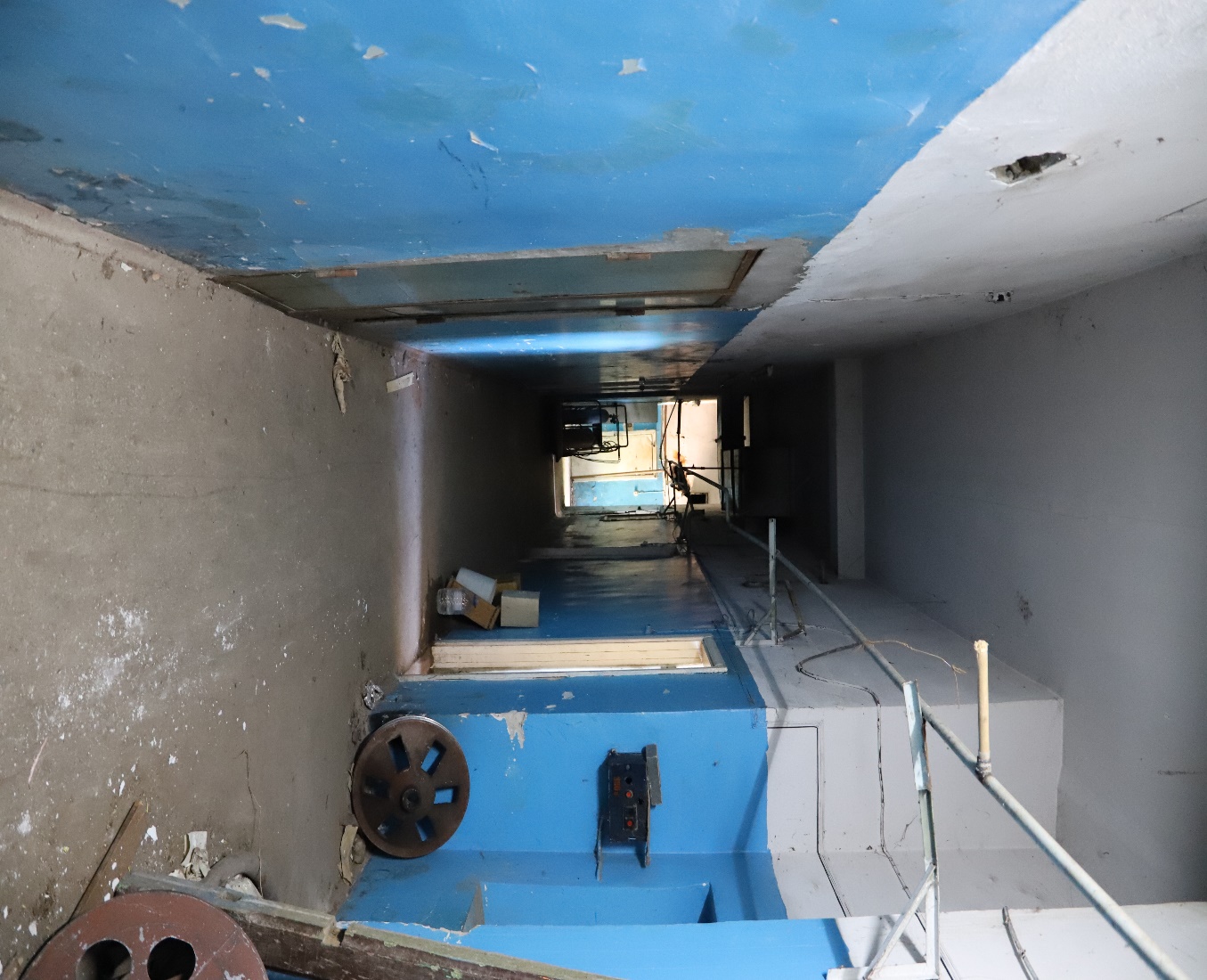 Фотогалерея
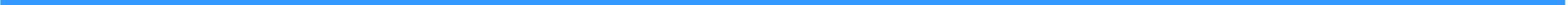 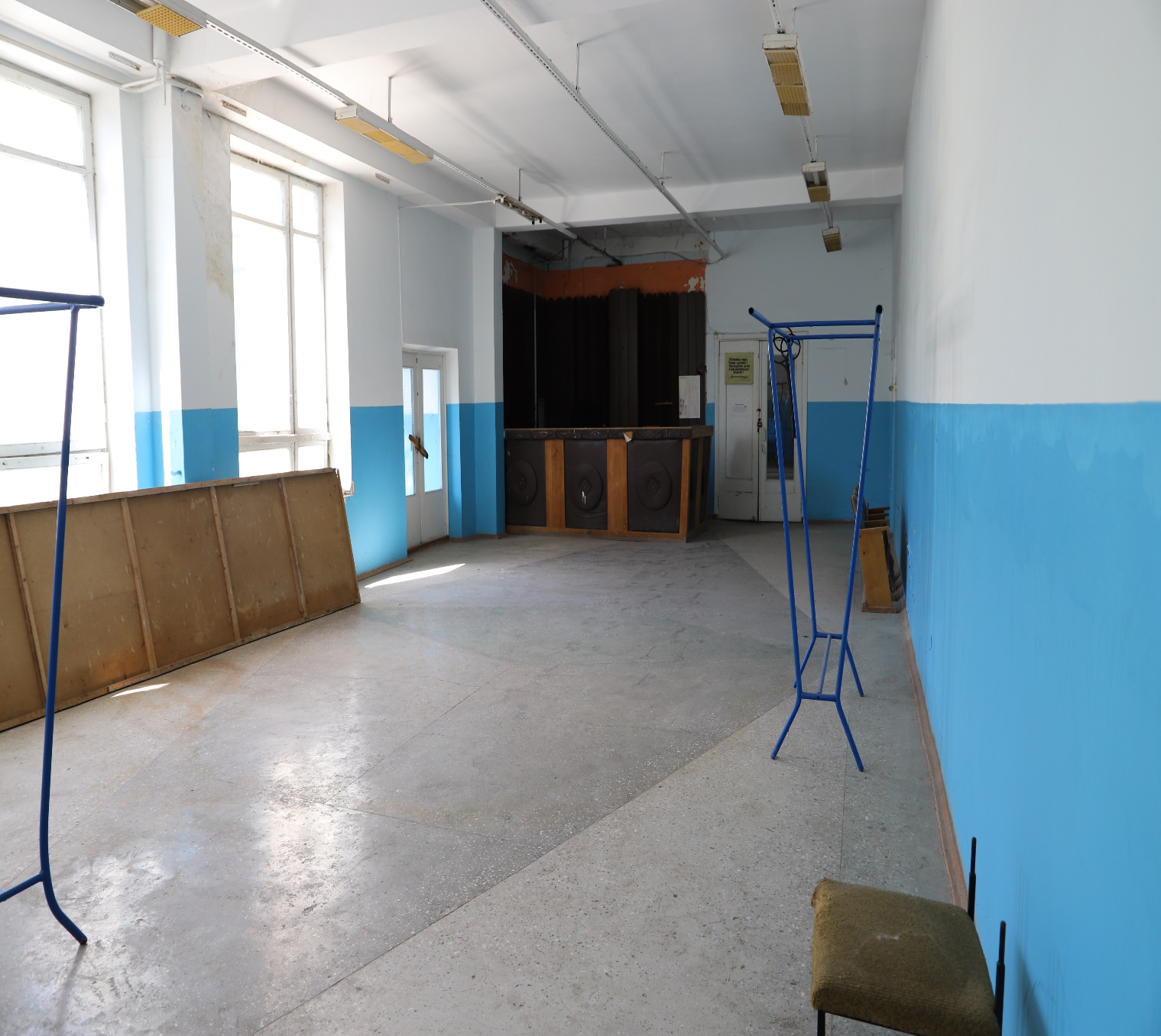 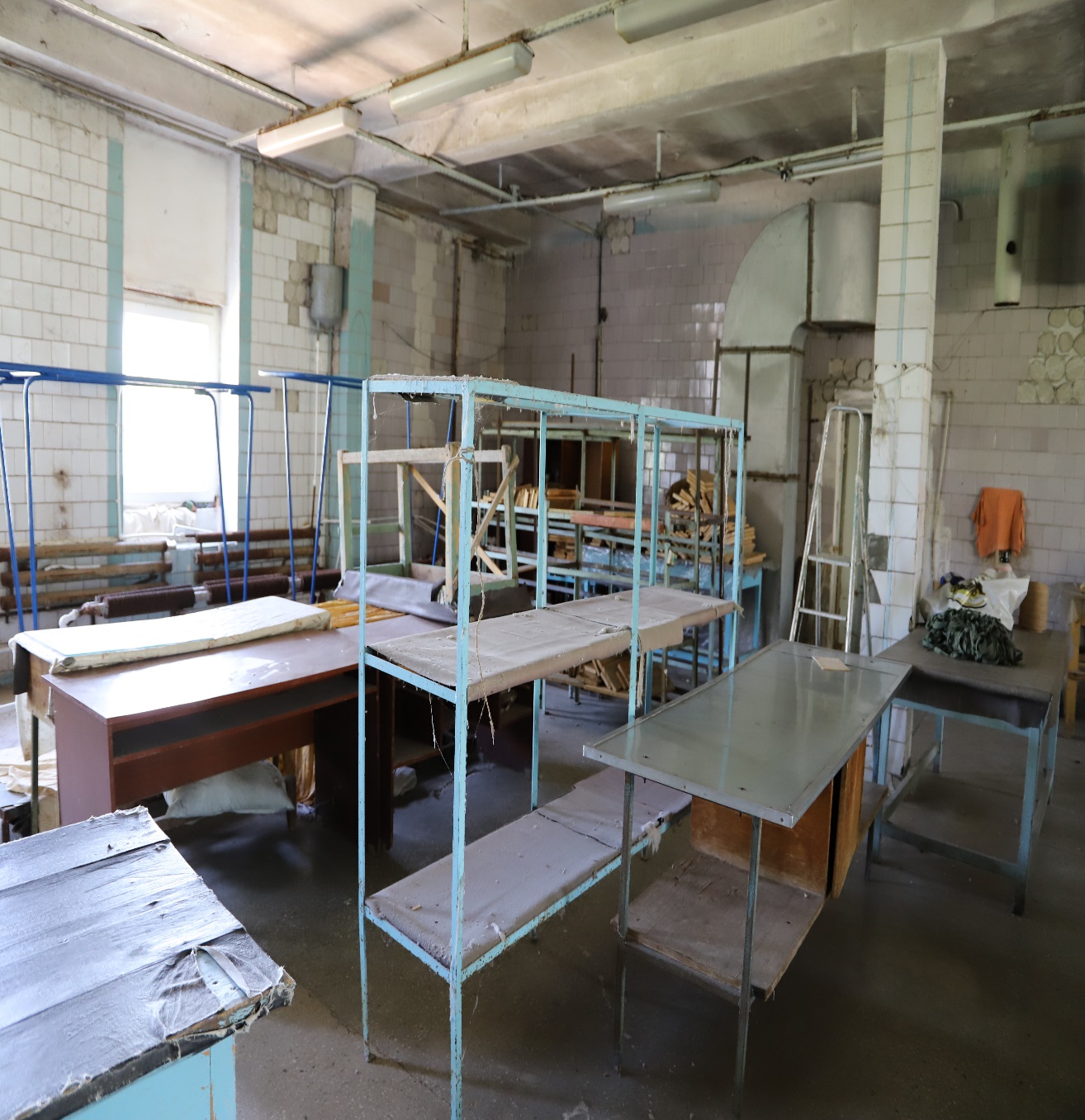 Фотогалерея
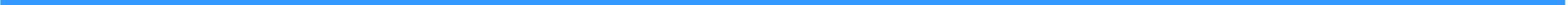 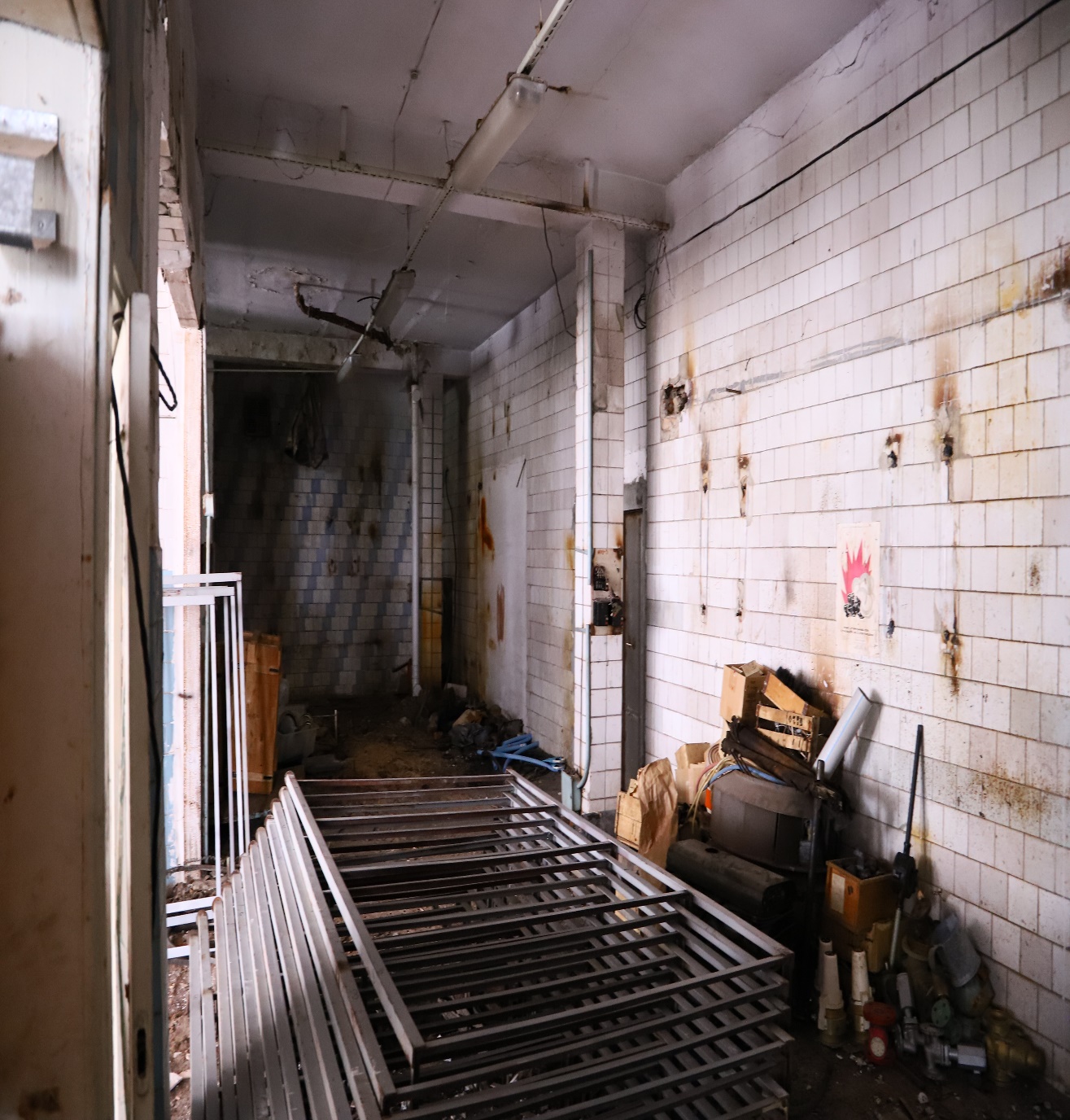 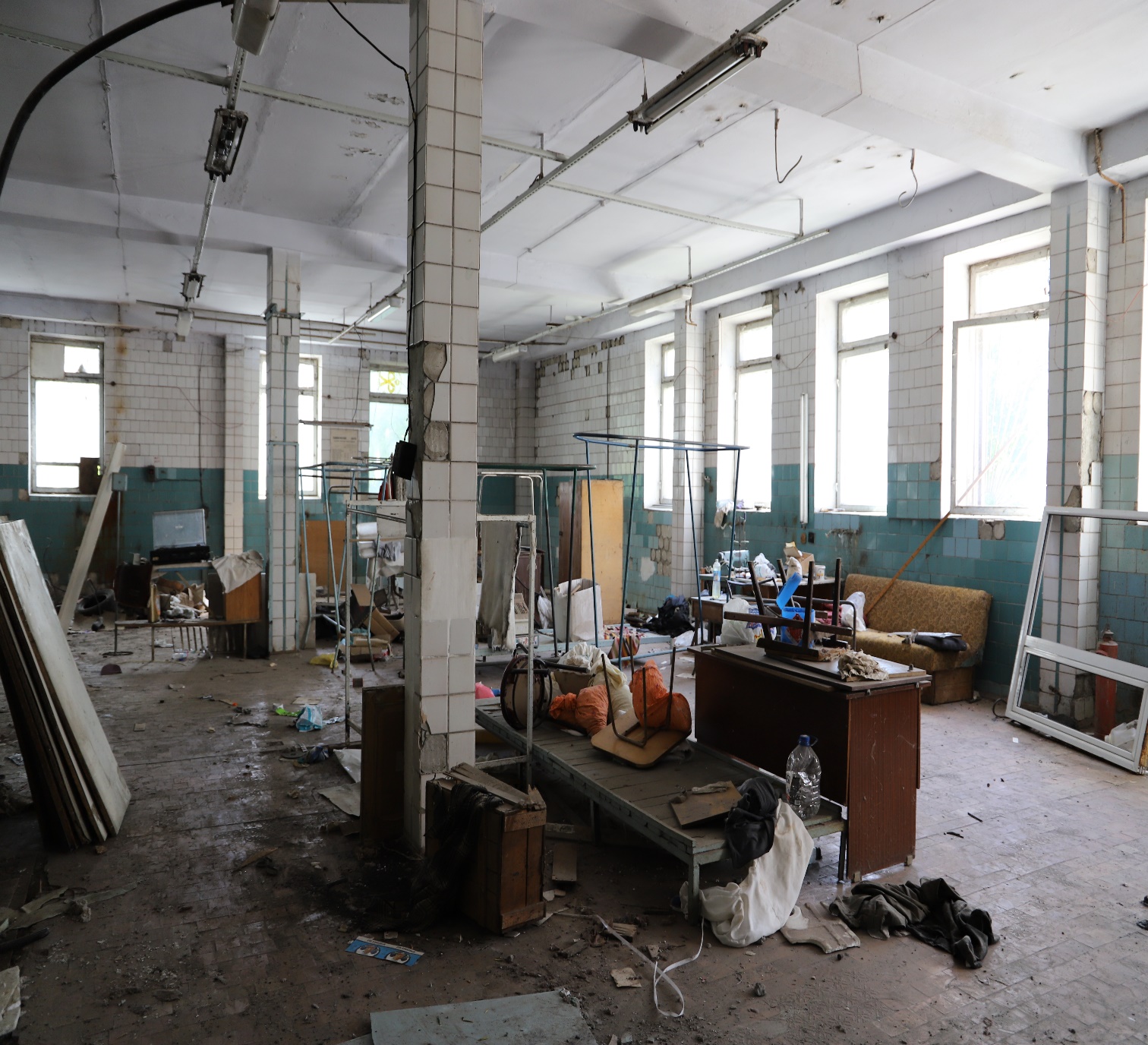 Фотогалерея
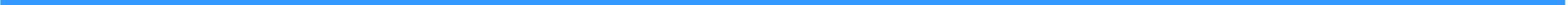 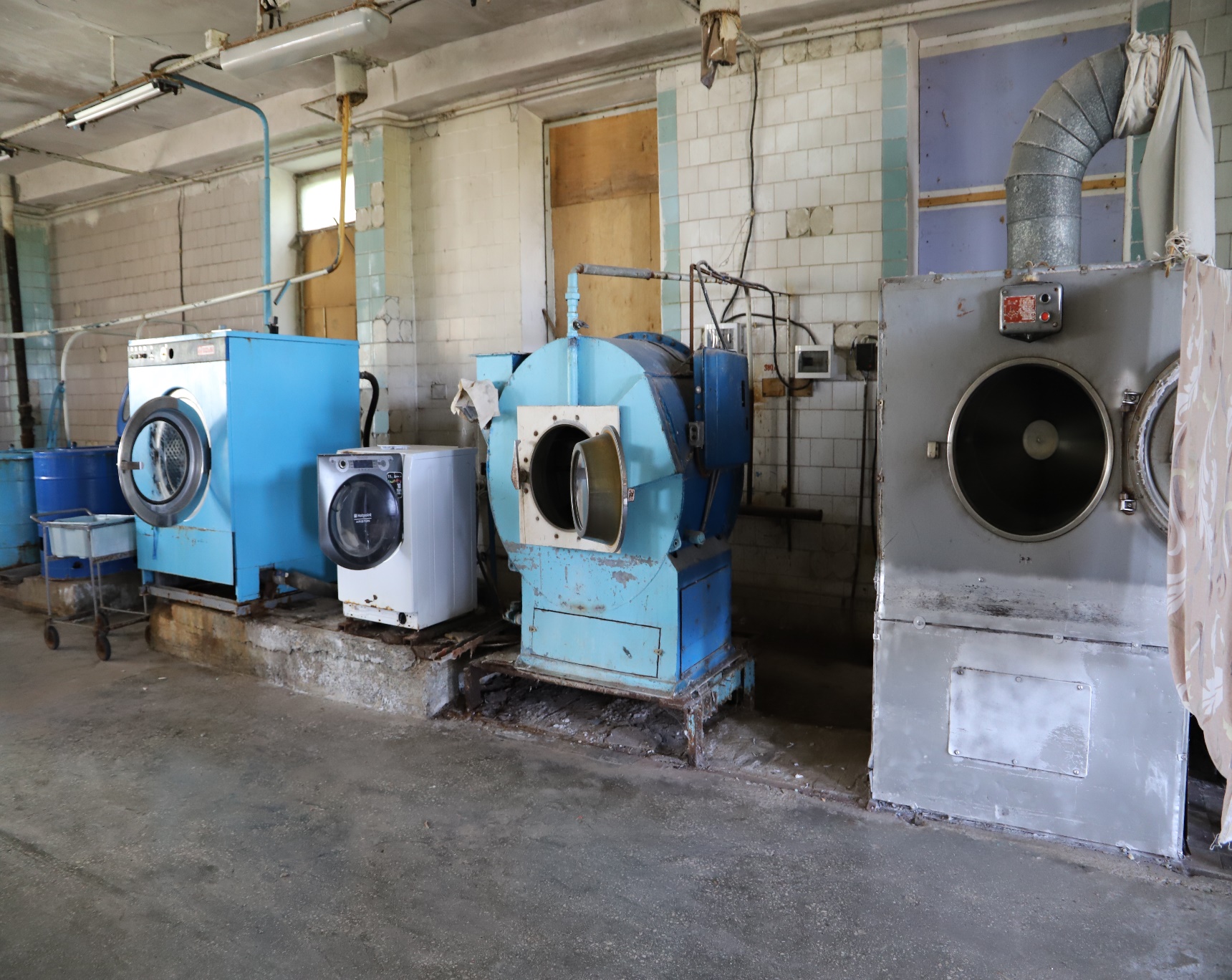 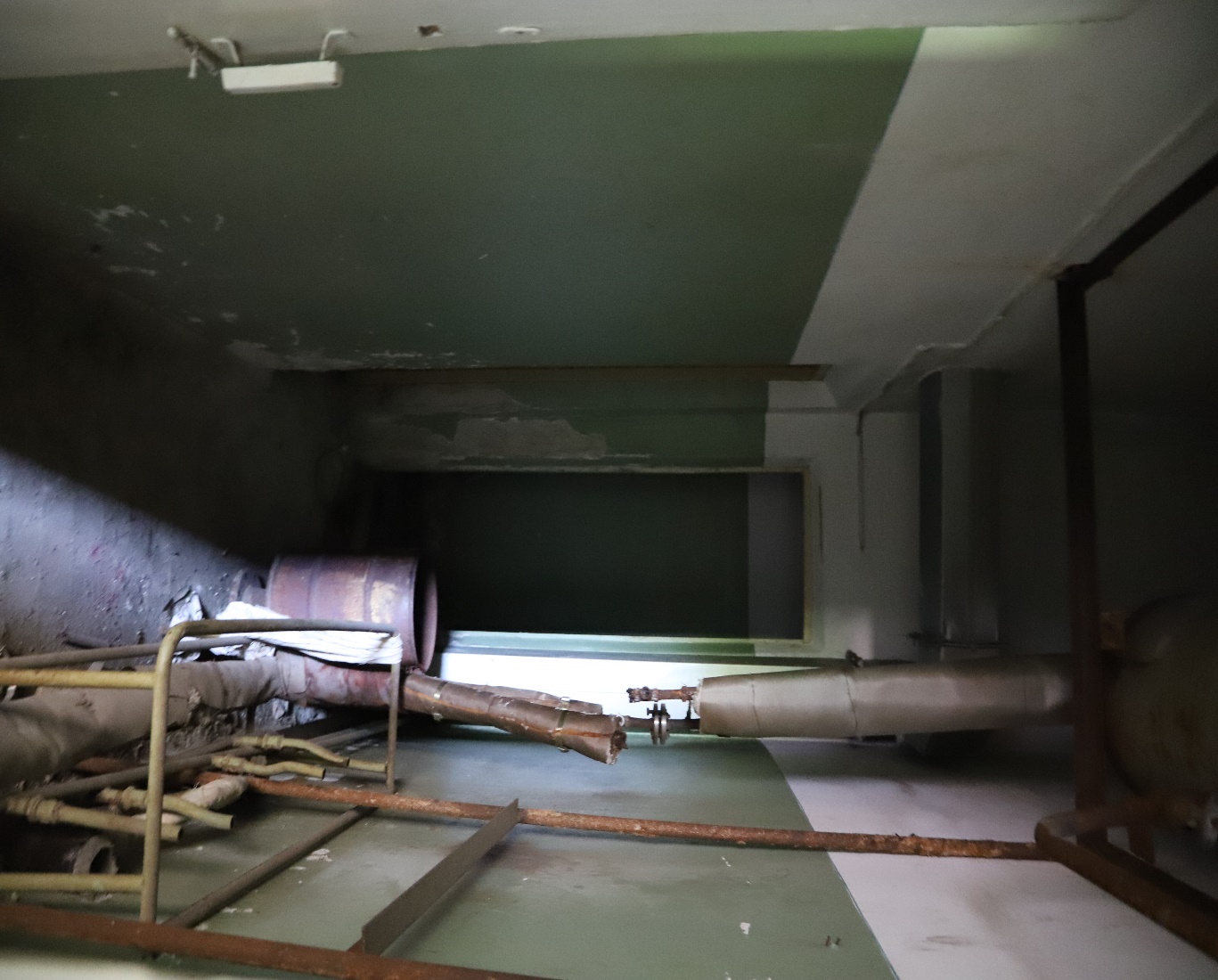